Adding JavaScript in the Head Section
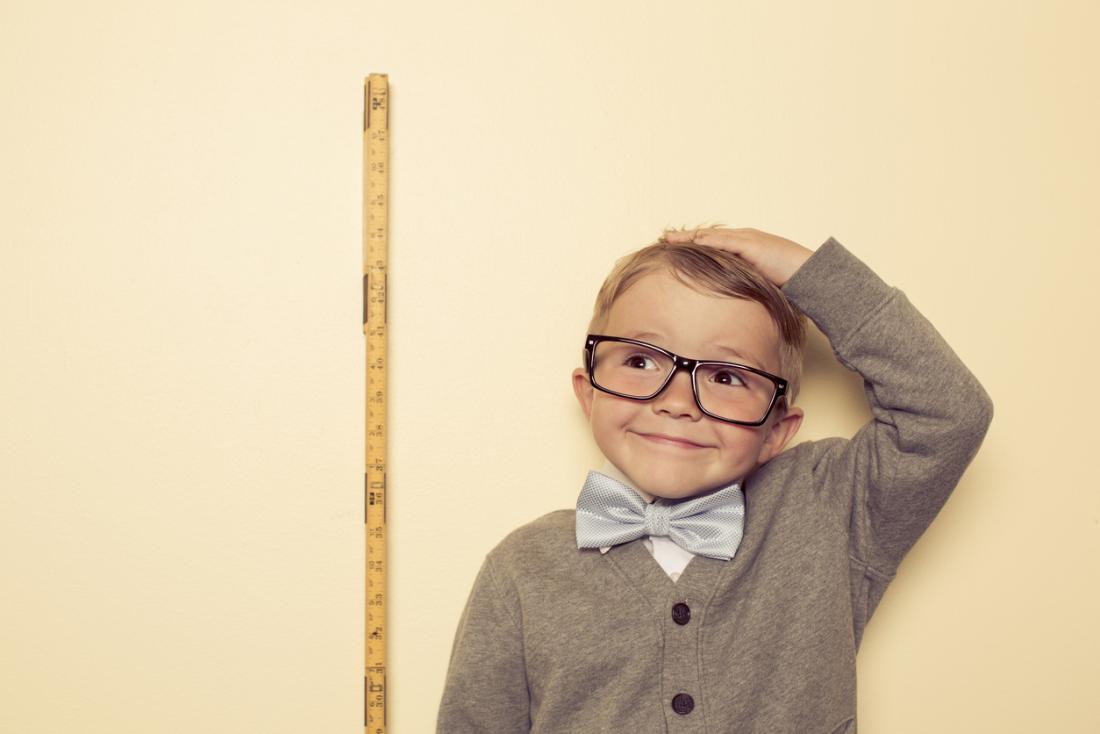 (a very short video)
Add JS in the Head Section
Method 2:
Add the script to the head section as follows:
<!DOCTYPE html>
<html lang = "en">
   <head>
		<meta charset = "utf-8">
		<title>JavaScript In the Body</title>
	  
	  	<script>
			function puppies() {
				alert("Now in the head section!")
			}
		</script>
   </head>
	<body>
		<h1> JavaScript Test</h1>
		<input type = "button" value = "click here to run the javaScript" onClick = "puppies()">
	</body>
</html>
Advantages of JS in Head Section:
you separate the javaScript from the web page
makes both easier to read
yet you still have the javaScript on the same page as the html code, so you can double-check that the function and the html code match.
IF there are pictures/videos/sound  files in your javaScript
When you place the JavaScript in the head section, the files will download up front
If the JS with the files is in the body section, they will download when you click on the button (or when you make the functions in the body section run)
So there could be a lag
That’s all there is to method 2!